Phase 1 Focus Children Progress Summary
Insert Name
Overview of Children
2
Reading
3
Include a short summary of what you have learnt from observations / assessment including examples of evidence
Reading: Child A
4
Include a short summary of what you have learnt from observations / assessment including examples of evidence
Reading: Child B
5
Include a short summary of what you have learnt from observations / assessment including examples of evidence
Reading: Child C
6
Include a short summary of what you have learnt from observations / assessment including examples of evidence
Reading: Child D
7
Simple View of Reading (Child A/B/C)
Good
Language comprehension processes
On the matrix indicate where you would place your focus children on the SVR and provide a short summary of your rationale for this
Poor
Word reading processes
Good
Word reading processes
Poor
Language comprehension processes
8
Counting and calculation
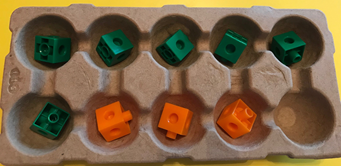 6 + 3 = 9
9
Include a short summary of what you have learnt from observations / assessment including examples of evidence
Counting and Calculating: Child A
10
Include a short summary of what you have learnt from observations / assessment including examples of evidence
Counting and Calculating: Child B
11
Include a short summary of what you have learnt from observations / assessment including examples of evidence
Counting and Calculating: Child C
12
Include a short summary of what you have learnt from observations / assessment including examples of evidence
Counting and Calculating: Child D
13
Scientific Concepts
Working scientifically
14
Include a short summary of what you have learnt from observations / assessment including examples of evidence
Scientific Concepts: Child A
15
Include a short summary of what you have learnt from observations / assessment including examples of evidence
Scientific Concepts: Child B
16
Include a short summary of what you have learnt from observations / assessment including examples of evidence
Scientific Concepts: Child C
17
Include a short summary of what you have learnt from observations / assessment including examples of evidence
Scientific Concepts: Child D
18
Focus Children’s Working Scientifically Skills
What did you see and hear that indicated that the children were behaving like scientists e.g. predicting, observing, measuring, recording, concluding?
19
Next steps:
With your teacher mentor agree how you might support your focus children’s learning in reading, counting and calculation and scientific concepts during week 5 and 6
20